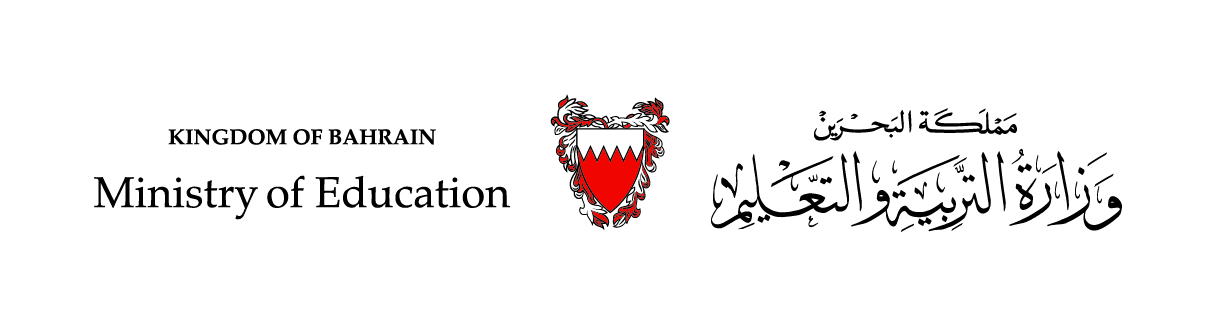 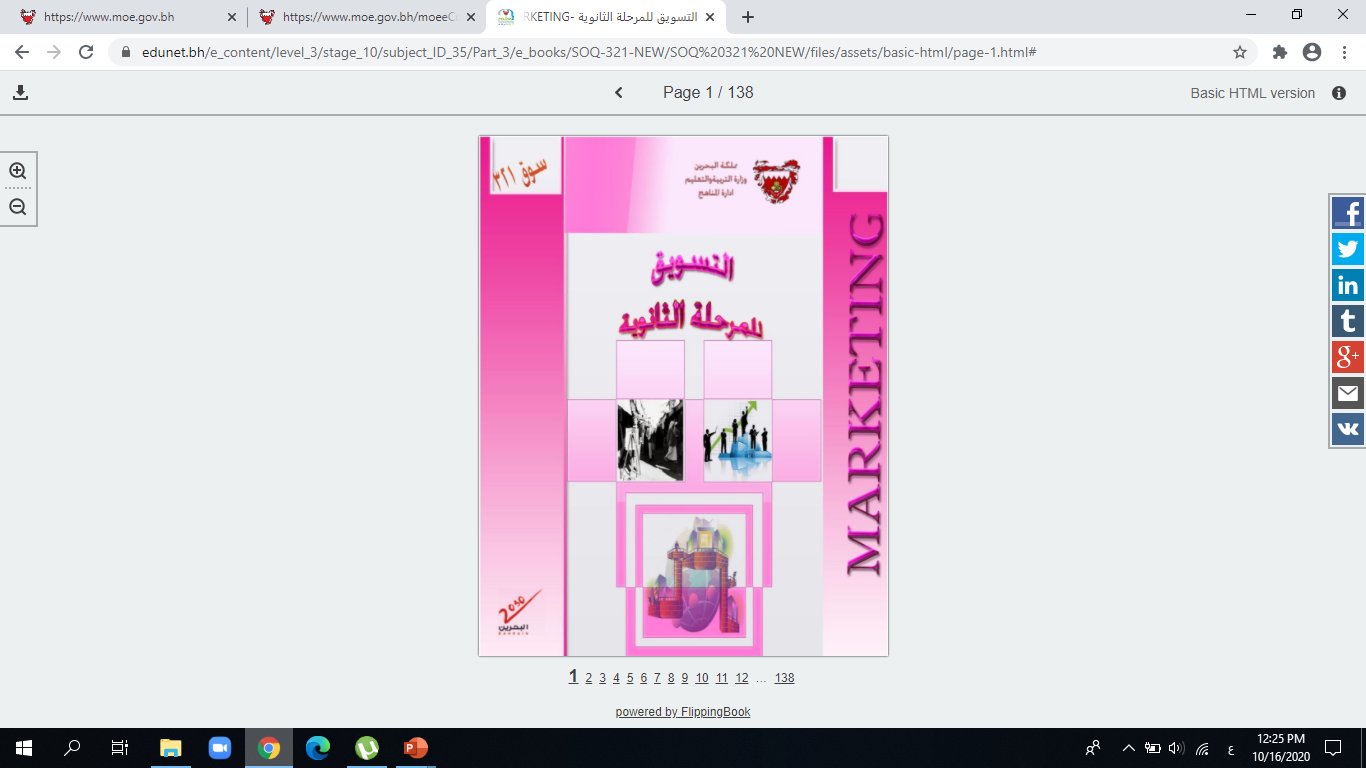 التسويقسوق 321
الفصول من 3-6
مقرر اختياري غير ملزم/ المسار التجاري
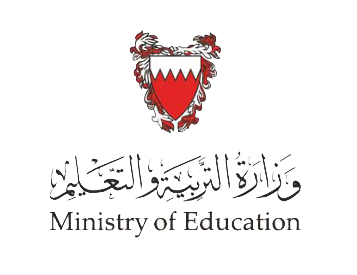 الوحدة الثالثة
المزيج التسويقي
وزارة التربية والتعليم –الفصل الدراسي الثاني 2020-2021م
سوق321                 التسويق                      الوحدة الثالثة                          الفصل السادس:  دورة حياة المُنْتَج
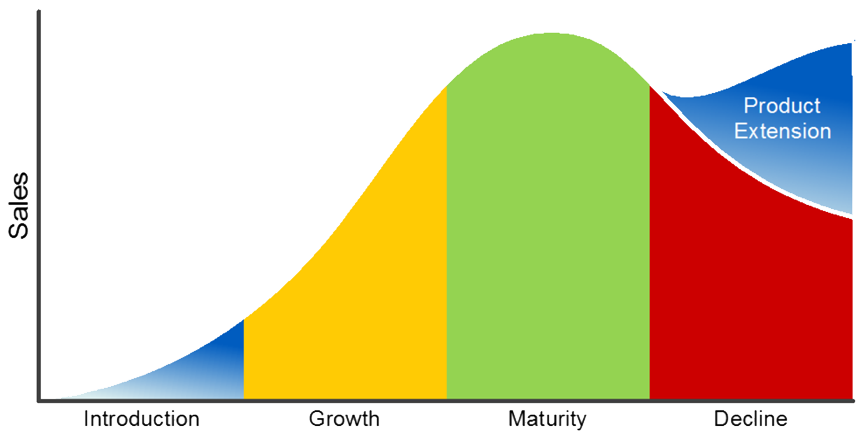 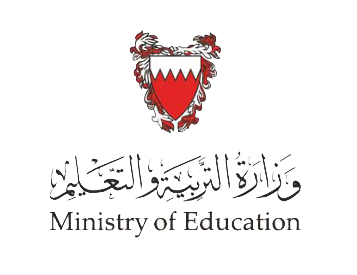 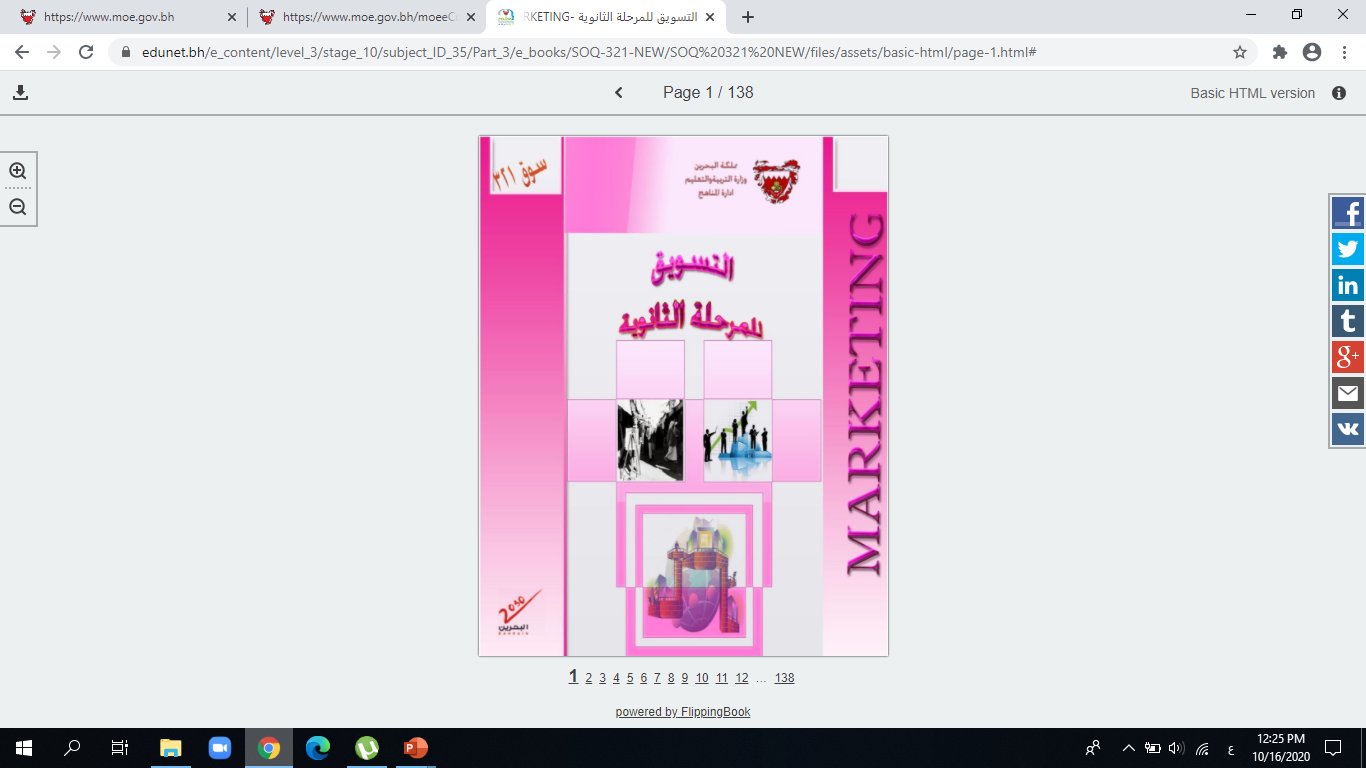 الفصل السادس
دورة حياة المُنْتَج
الصفحات 74-75
وزارة التربية والتعليم –الفصل الدراسي الثاني 2020-2021م
سوق321                 التسويق                      الوحدة الثالثة                          الفصل السادس:  دورة حياة المُنْتَج
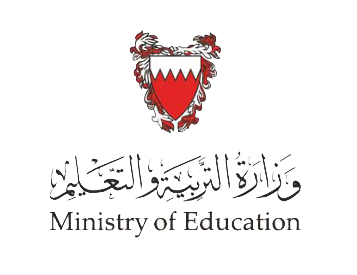 أهداف الدرس
يُتَوَقَع من الطالب بعد الانتهاء من هذا الدرس أن:


يميز  بين مراحل دورة حياة المنتج.
وزارة التربية والتعليم –الفصل الدراسي الثاني 2020-2021م
سوق321                 التسويق                      الوحدة الثالثة                          الفصل السادس:  دورة حياة المُنْتَج
المبيعات
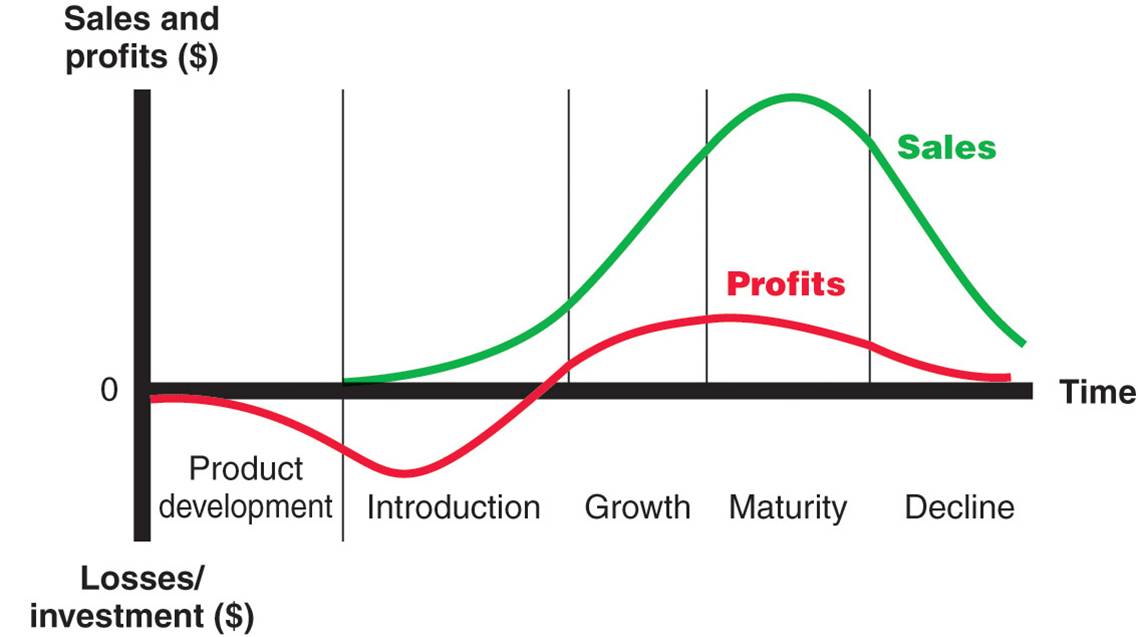 الاضمحلال
الانحدار
النمو
النضج
والتشبع
التقديم
التطوير
ربح
خسارة
الزمن
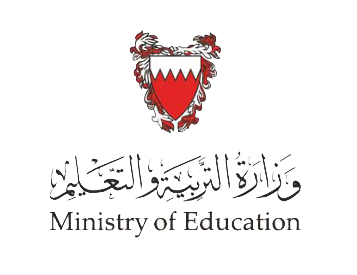 دورة حياة المنتج
دورة حياة المنتج:
المراحل التي يمر بها المنتج منذ تقديمه للسوق إلى حين اختفائه من السوق.

الإطار الزمني الذي يبين اتجاه الطلب على المنتج منذ تقديمه حتى استبعاده.
وزارة التربية والتعليم –الفصل الدراسي الثاني 2020-2021م
سوق321                 التسويق                      الوحدة الثالثة                          الفصل السادس:  دورة حياة المُنْتَج
المبيعات
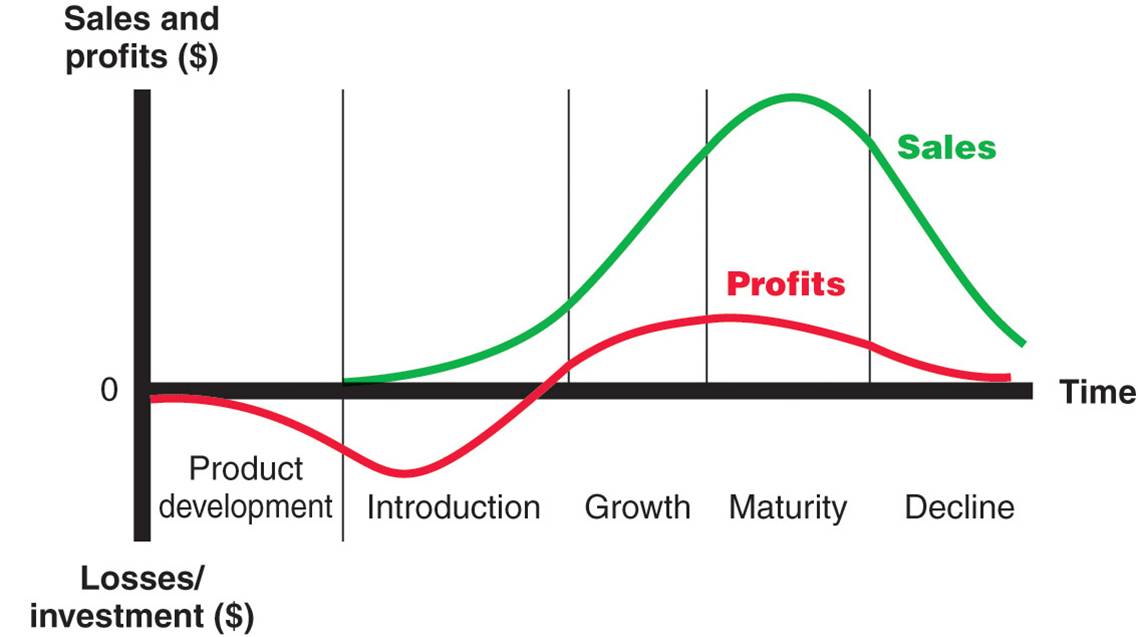 الاضمحلال
الانحدار
النمو
النضج
والتشبع
التقديم
التطوير
ربح
خسارة
الزمن
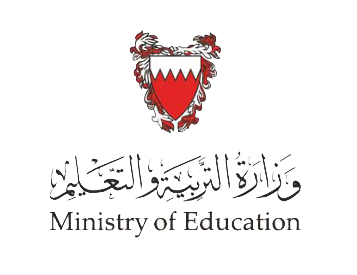 دورة حياة المنتج
مرحلة التقديم: تقديم المنتج وتمثل نهاية مرحلة ابتكار المنتجات الجديدة.
السمات: 
ارتفاع (1.تكاليف الإنتاج    2. تكاليف التوزيع    3. أسعار بسبب ارتفاع التكلفة    4. تكاليف الترويج). المنتج غير معروف. 
انخفاض المبيعات.
عدم التغلب على المشاكل الإنتاجية.
عدم التوسع في حجم الإنتاج.
عدم التوسع في قنوات التوزيع.
وزارة التربية والتعليم –الفصل الدراسي الثاني 2020-2021م
سوق321                 التسويق                      الوحدة الثالثة                          الفصل السادس:  دورة حياة المُنْتَج
المبيعات
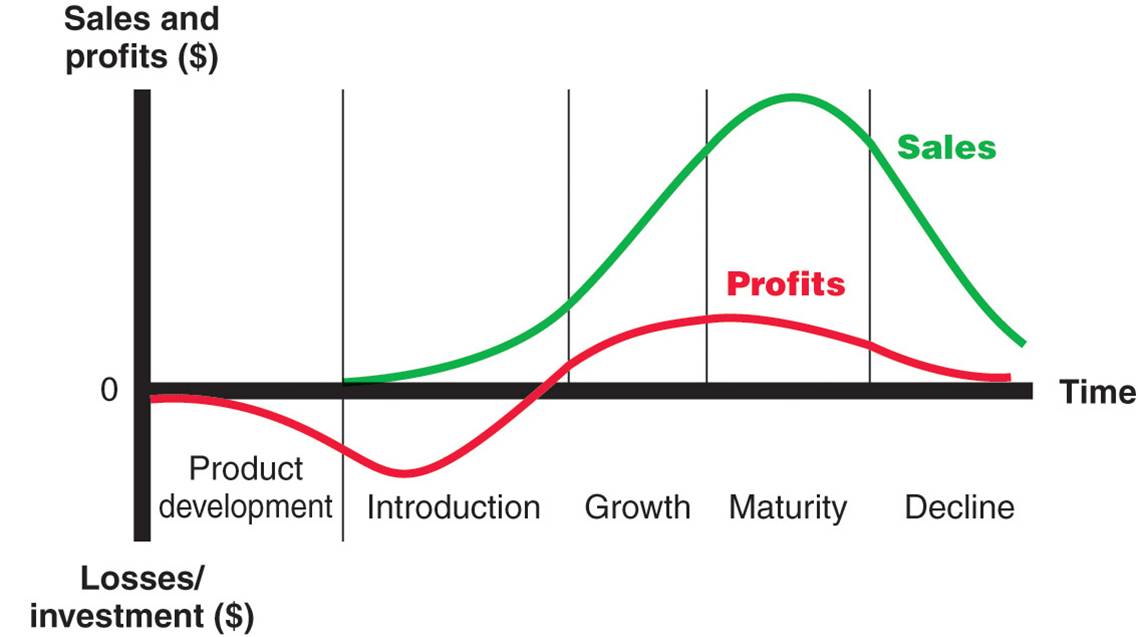 الاضمحلال
الانحدار
النمو
النضج
والتشبع
التقديم
التطوير
ربح
خسارة
الزمن
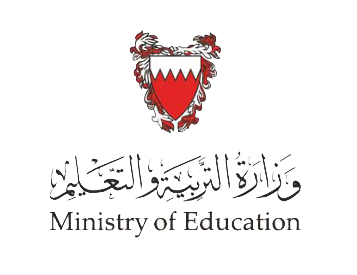 دورة حياة المنتج
مرحلة النمو: المبيعات تبدأ في الارتفاع السريع بسبب معرفة المستهلكين بالمنتج في الأسواق.

السمات:
توسع (1. الإنتاج  2.قنوات التوزيع). 
الأسعار ثابتة أو تميل للانخفاض.
استقرار نفقات الترويج.  
ازدياد الأرباح.
وزارة التربية والتعليم –الفصل الدراسي الثاني 2020-2021م
سوق321                 التسويق                      الوحدة الثالثة                          الفصل السادس:  دورة حياة المُنْتَج
المبيعات
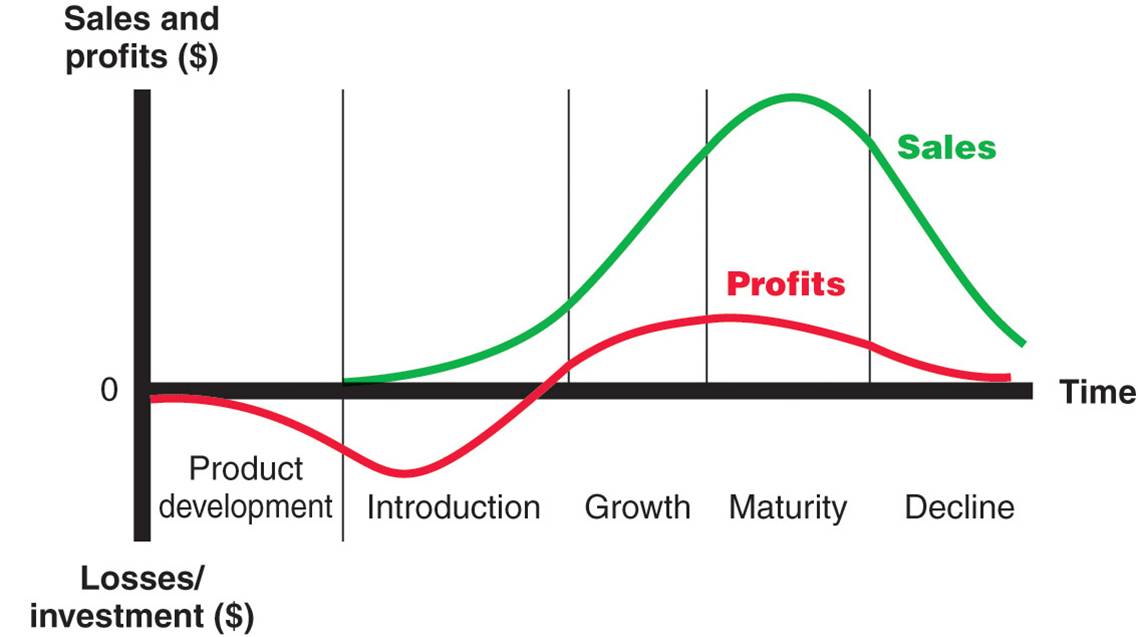 الاضمحلال
الانحدار
النمو
النضج
والتشبع
التقديم
التطوير
ربح
خسارة
الزمن
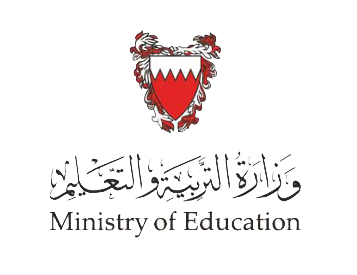 دورة حياة المنتج
مرحلة النضج والتشبع: تتباطأ نسبة نمو المبيعات للمنتج ويدخل مرحلة النضوج السلبي ويمر بثلاث مراحل (1.النضوج الصاعد  2. النضوج المستقر 3. النضوج المنحدر).

السمات: 
الاحتفاظ بالاتجاهات نفسها للإنتاج.
ميل الأسعار للانخفاض التدريجي.
البحث عن قنوات توزيع جديدة.
تركيز جهود الترويج في تنشيط المبيعات.
وزارة التربية والتعليم –الفصل الدراسي الثاني 2020-2021م
سوق321                 التسويق                      الوحدة الثالثة                          الفصل السادس:  دورة حياة المُنْتَج
المبيعات
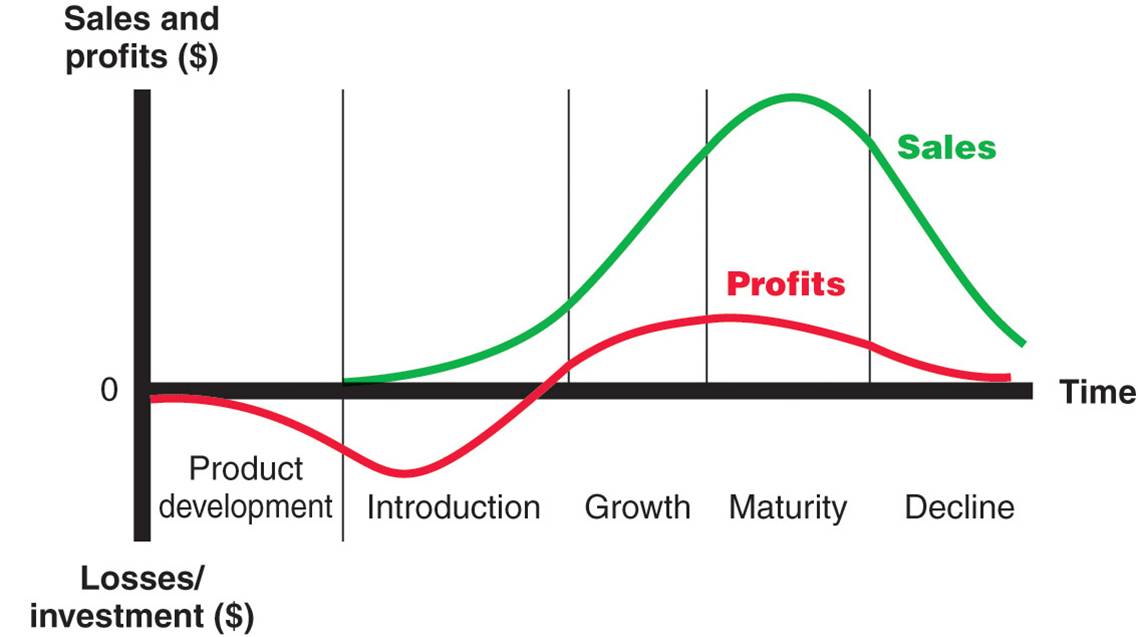 الاضمحلال
الانحدار
النمو
النضج
والتشبع
التقديم
التطوير
ربح
خسارة
الزمن
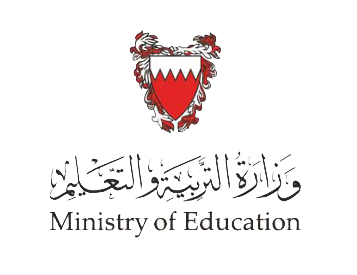 دورة حياة المنتج
مرحلة الانحدار /الاضمحلال: تميل المبيعات نحو الانخفاض نتيجة لتحول المستهلكين عن شراء المنتج بسبب تغير نمط الاستهلاك أو لظهور منتجات جديدة.

السمات:
انكماش حجم الإنتاج.
انخفاض سريع في السعر.
ميل الترويج للإعلان التذكيري.
انكماش قنوات التوزيع.
وزارة التربية والتعليم –الفصل الدراسي الثاني 2020-2021م
سوق321                 التسويق                      الوحدة الثالثة                          الفصل السادس:  دورة حياة المُنْتَج
؟
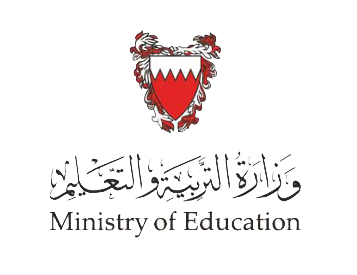 التقويم
1.  النمو  يبدأ عندما تبدأ المبيعات بالارتفاع السريع بسبب معرفة المستهلكين بالمنتج في الأسواق.
خطأ
صح
وزارة التربية والتعليم –الفصل الدراسي الثاني 2020-2021م
سوق321                 التسويق                      الوحدة الثالثة                          الفصل السادس:  دورة حياة المُنْتَج
؟
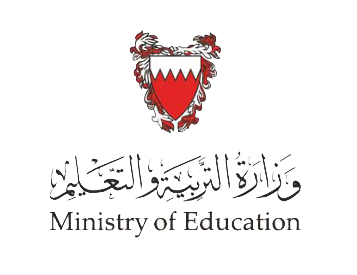 التقويم
2.  في هذه المرحلة من دورة حياة المنتج، يتباطأ نسبة نمو مبيعات المنتج ويدخل في مرحلة النضوج السلبي:
ج.  مرحلة النمو.
أ.  مرحلة التقديم.
د.  الانحدار أو الاضمحلال.
ب.  مرحلة النضوج والشتبع.
وزارة التربية والتعليم –الفصل الدراسي الثاني 2020-2021م
سوق321                 التسويق                      الوحدة الثالثة                          الفصل السادس:  دورة حياة المُنْتَج
؟
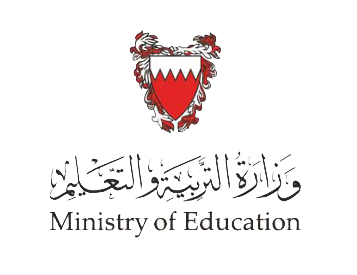 التقويم
3.  مرحلة التقديم هي مرحلة من مراحل دورة حياة المنتج التي تبدأ المبيعات بالارتفاع السريع بسبب معرفة المستهلكين بالمنتج في الأسواق.
خطأ
صح
وزارة التربية والتعليم –الفصل الدراسي الثاني 2020-2021م
سوق321                 التسويق                      الوحدة الثالثة                          الفصل السادس:  دورة حياة المُنْتَج
؟
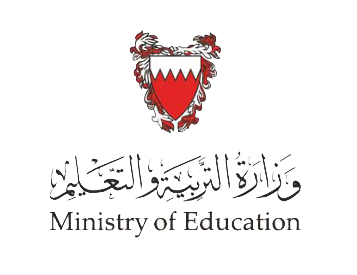 التقويم
4. حدد اسم المرحلة المناسبة من مراحل دورة حياة المُنتَج:
تأكد من إجابتك
وزارة التربية والتعليم –الفصل الدراسي الثاني 2020-2021م
سوق321                 التسويق                      الوحدة الثالثة                          الفصل السادس:  دورة حياة المُنْتَج
؟
س
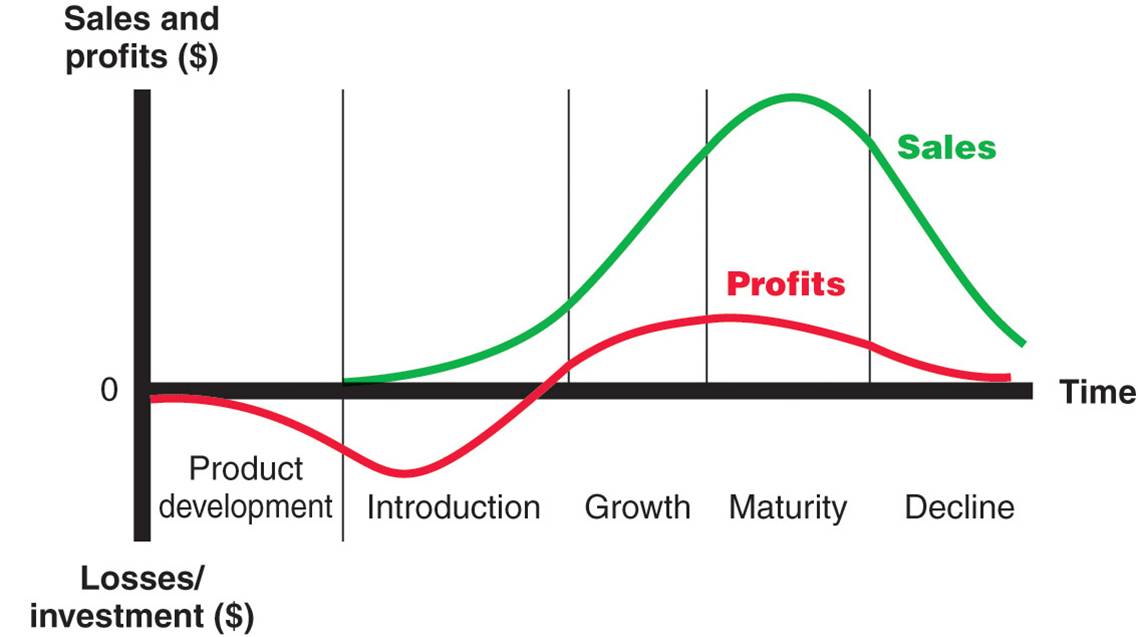 الاضمحلال
الانحدار
النمو
النضج
والتشبع
التقديم
التطوير
ع
ك
ص
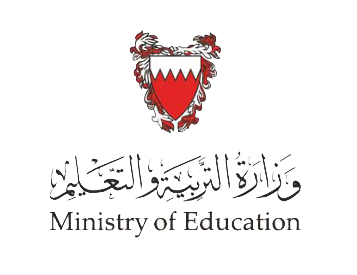 التقويم
5. انظر إلى الرسم البياني جيدًا، ثم أجب عن الأسئلة التالية:

ماذا يمثل الرسم البياني المرفق؟

ماذا يطلع على الإحداثيات التالية؟
س = ........................        
 ص = .......................

ج- ماذا تمثل المناطق التالية؟
ع = ........................            
ك = ......................
تأكد من إجابتك
وزارة التربية والتعليم –الفصل الدراسي الثاني 2020-2021م
سوق321                 التسويق                      الوحدة الثالثة                          الفصل السادس:  دورة حياة المُنْتَج
؟
س
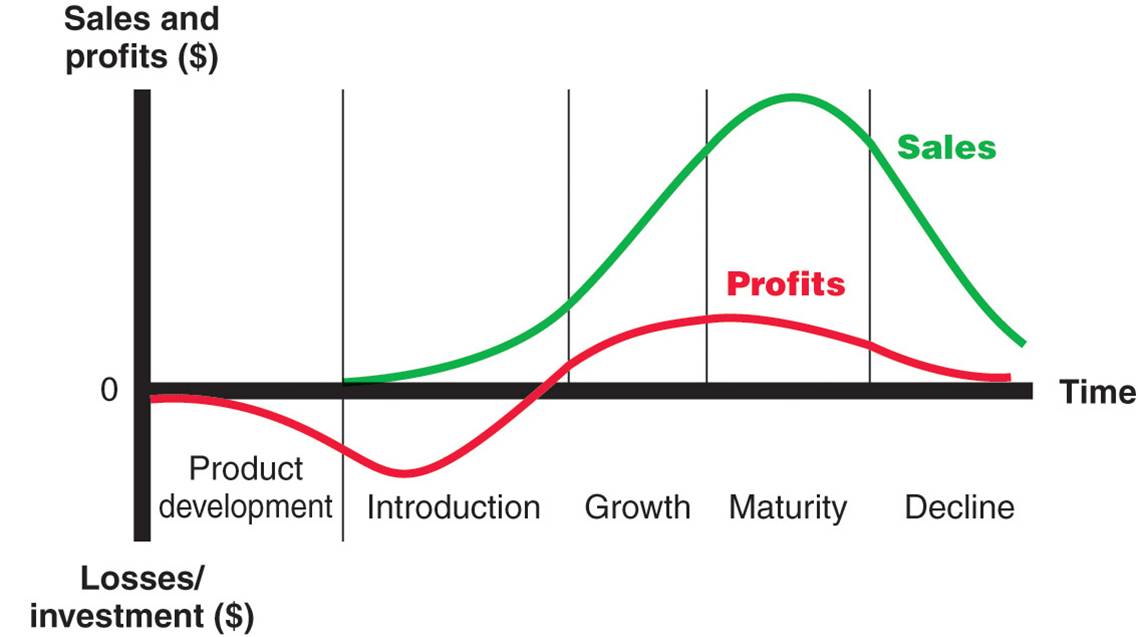 الاضمحلال
الانحدار
النمو
النضج
والتشبع
التقديم
التطوير
ع
ك
ص
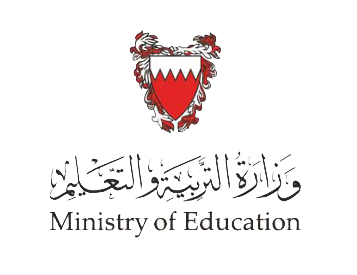 التقويم
5. انظر إلى الرسم البياني جيدًا، ثم أجب عن الأسئلة التالية:

د- ضع علامة () أمام العبارة الصحيحة، وعلامة () أمام العبارة الخاطئة فيما يلي:
(          ) مرحلة النمو تمثل نهاية مرحلة ابتكار المنتجات الجديدة.
(          ) سعر المنتج في مرحلة التقديم يكون مرتفع بسبب كلفة
                       الإنتاج والتسويق.
(          ) تتسم مرحلة التقديم بعدم التغلب على المشاكل الإنتاجية.
(          ) في مرحلة الانحدار يميل الترويج إلى الإعلان التذكيري.
(          ) تتكون مرحلة النضوج والتشبع من مرحلتين هما 
                        النضوج الصاعد والنضوج المنحدر.
6.    (           ) يكون المنتج غير معروف في مرحلة النضوج والتشبع.
تأكد من إجابتك
وزارة التربية والتعليم –الفصل الدراسي الثاني 2020-2021م
سوق321                 التسويق                      الوحدة الثالثة                          الفصل السادس:  دورة حياة المُنْتَج
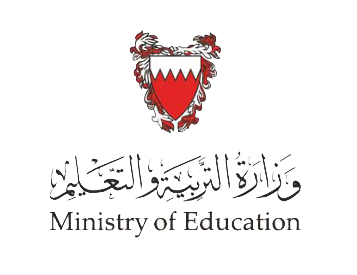 التقويم
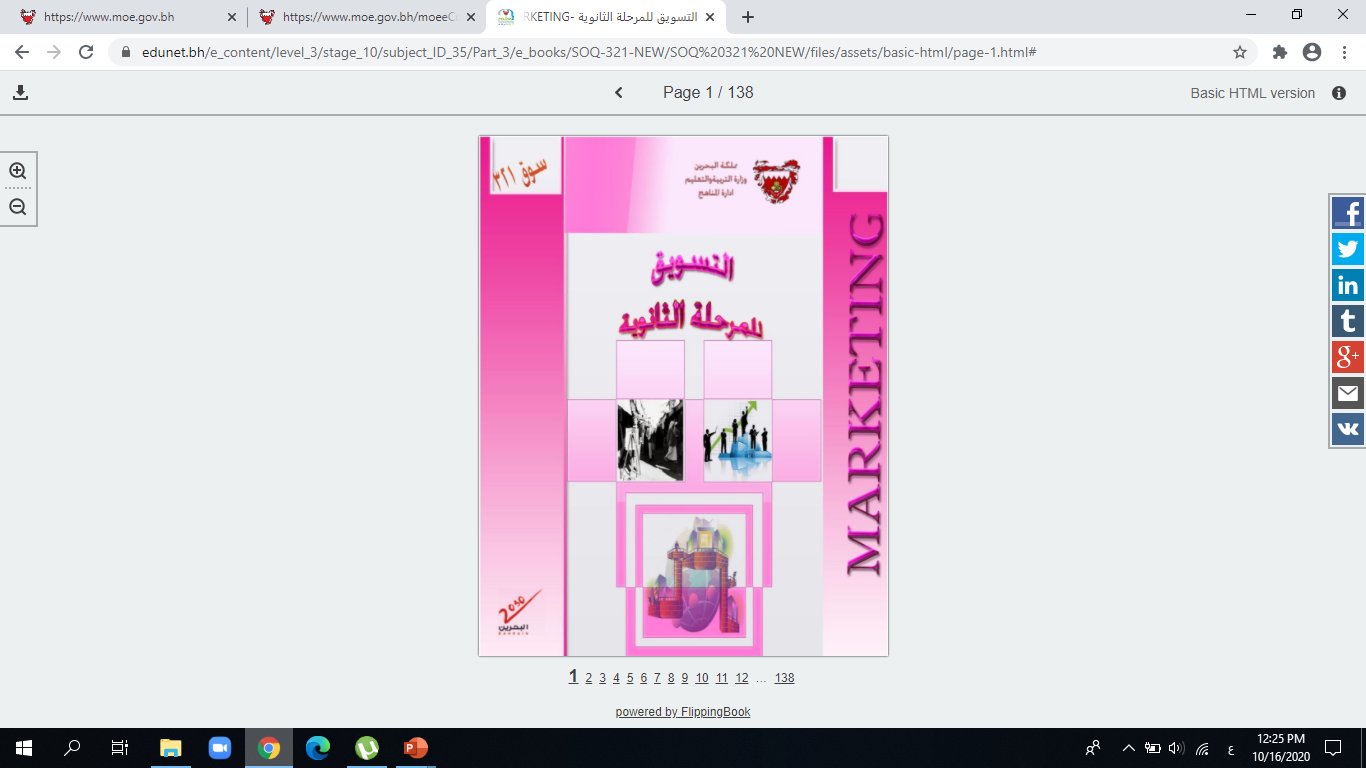 نشاط إضافي
أجب على التدريبات والأنشطة في الكتاب المدرسي الصفحات  78-80
وزارة التربية والتعليم –الفصل الدراسي الثاني 2020-2021م
سوق321                 التسويق                      الوحدة الثالثة                          الفصل السادس:  دورة حياة المُنْتَج
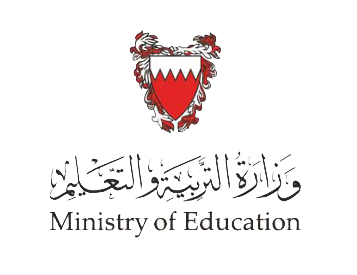 نهاية الدرس
شكراً لكم ،، وفقكم الله
وزارة التربية والتعليم –الفصل الدراسي الثاني 2020-2021م
سوق321                 التسويق                      الوحدة الثالثة                          الفصل السادس:  دورة حياة المُنْتَج
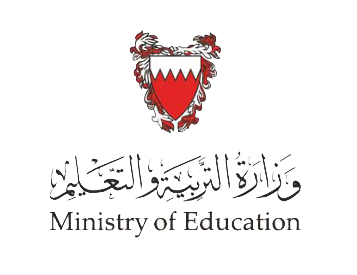 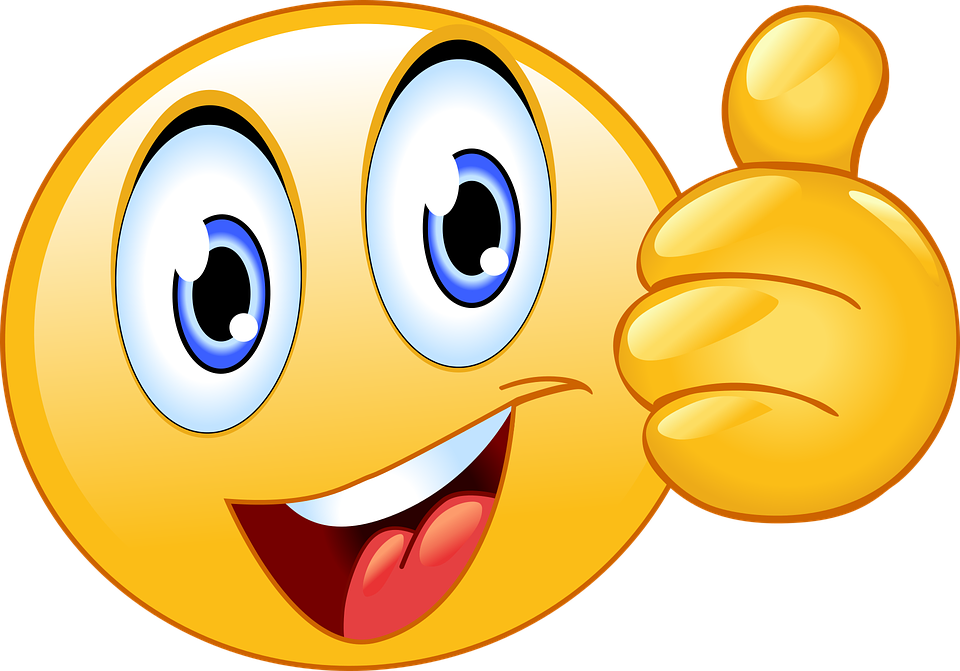 التالي
وزارة التربية والتعليم –الفصل الدراسي الثاني 2020-2021م
سوق321                 التسويق                      الوحدة الثالثة                          الفصل السادس:  دورة حياة المُنْتَج
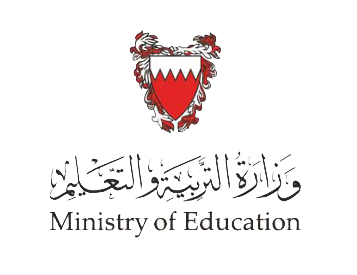 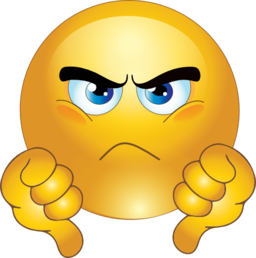 رجوع
وزارة التربية والتعليم –الفصل الدراسي الثاني 2020-2021م
سوق321                 التسويق                      الوحدة الثالثة                          الفصل السادس:  دورة حياة المُنْتَج
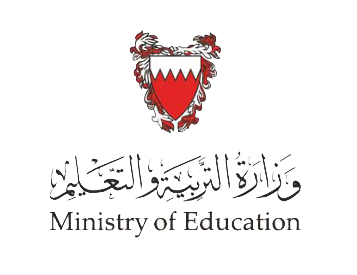 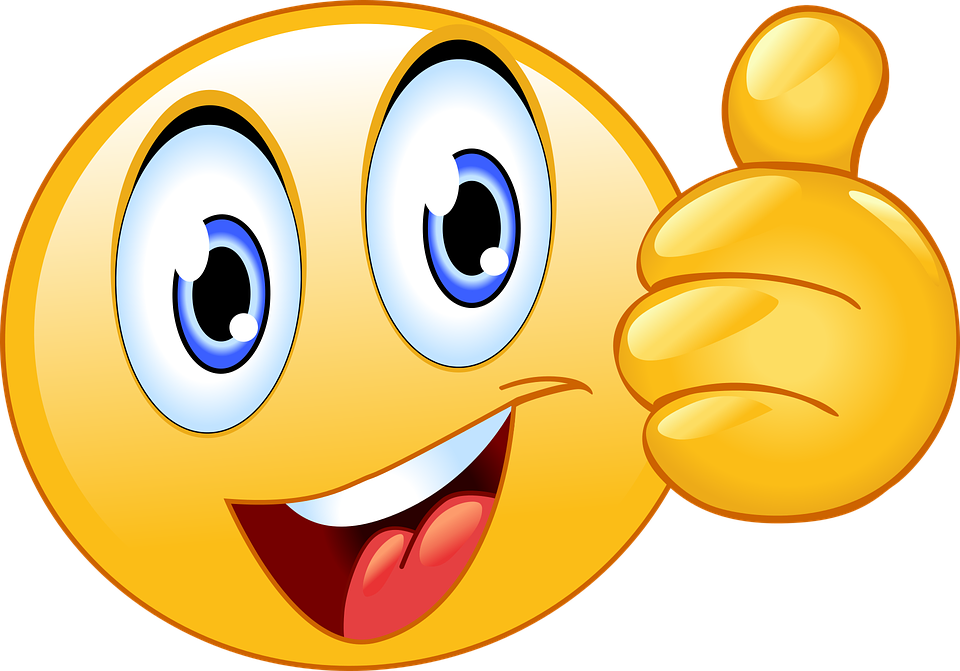 التالي
وزارة التربية والتعليم –الفصل الدراسي الثاني 2020-2021م
سوق321                 التسويق                      الوحدة الثالثة                          الفصل السادس:  دورة حياة المُنْتَج
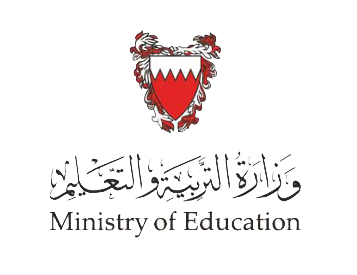 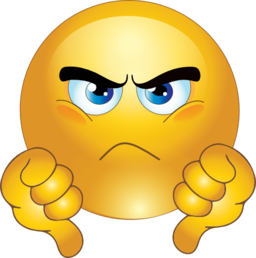 رجوع
وزارة التربية والتعليم –الفصل الدراسي الثاني 2020-2021م
سوق321                 التسويق                      الوحدة الثالثة                          الفصل السادس:  دورة حياة المُنْتَج
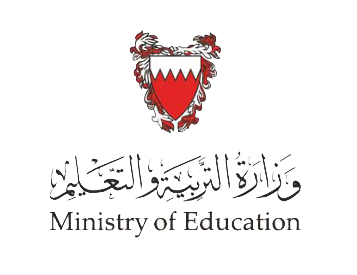 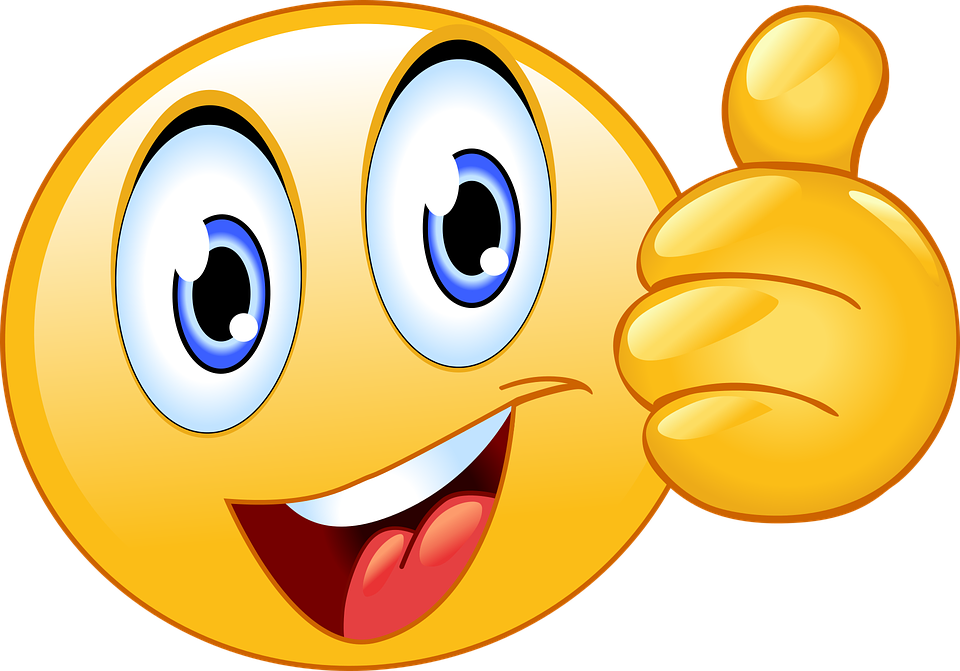 الإجابة الصحيحة:  مرحلة النمو هي مرحلة من مراحل دورة حياة المنتج التي تبدأ المبيعات بالارتفاع السريع بسبب معرفة المستهلكين بالمنتج في الأسواق.
التالي
وزارة التربية والتعليم –الفصل الدراسي الثاني 2020-2021م
سوق321                 التسويق                      الوحدة الثالثة                          الفصل السادس:  دورة حياة المُنْتَج
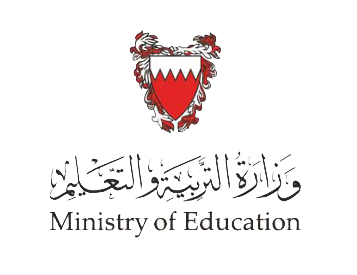 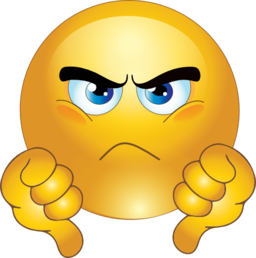 رجوع
وزارة التربية والتعليم –الفصل الدراسي الثاني 2020-2021م
سوق321                 التسويق                      الوحدة الثالثة                          الفصل السادس:  دورة حياة المُنْتَج
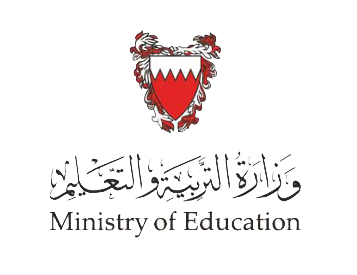 الإجابة
4. حدد اسم المرحلة المناسبة من مراحل دورة حياة المُنتَج:
التالي
وزارة التربية والتعليم –الفصل الدراسي الثاني 2020-2021م
سوق321                 التسويق                      الوحدة الثالثة                          الفصل السادس:  دورة حياة المُنْتَج
س
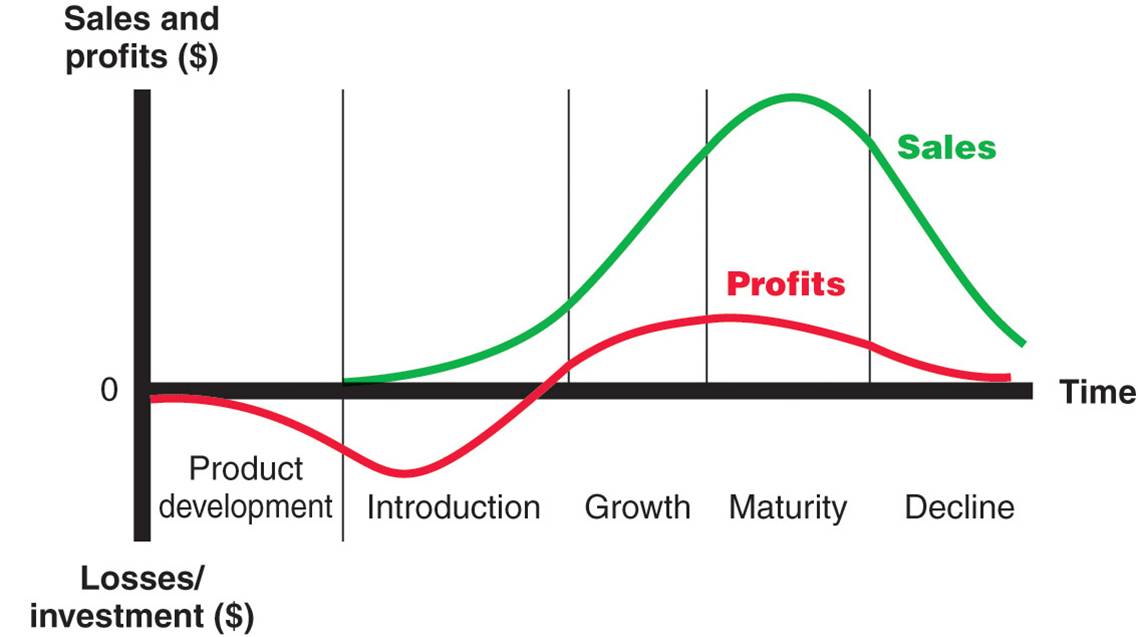 الاضمحلال
الانحدار
النمو
النضج
والتشبع
التقديم
التطوير
ع
ك
ص
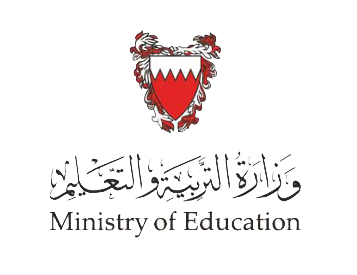 الإجابة
5. انظر إلى الرسم البياني جيدًا، ثم أجب عن الأسئلة التالية:

ماذا يمثل الرسم البياني المرفق؟
دورة حياة المنتج

ب-   ماذا يطلع على الإحداثيات التالية؟
س =   المبيعات
 ص =   الزمن

ج- ماذا تمثل المناطق التالية؟
ع =   ربح
ك =   خسارة
التالي
وزارة التربية والتعليم –الفصل الدراسي الثاني 2020-2021م
سوق321                 التسويق                      الوحدة الثالثة                          الفصل السادس:  دورة حياة المُنْتَج
س
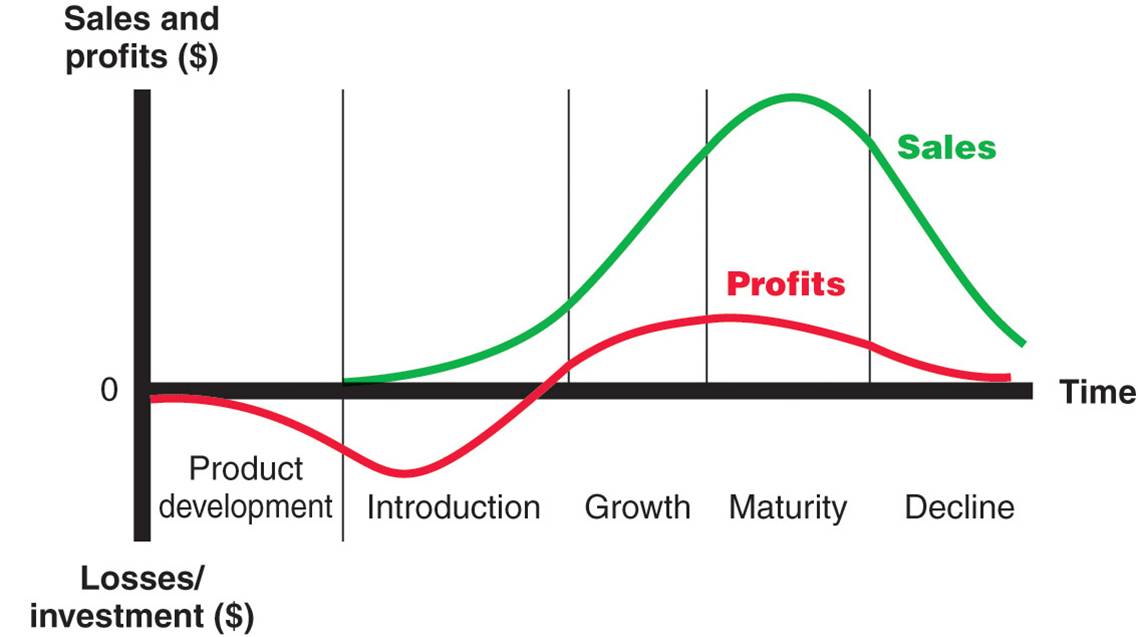 الاضمحلال
الانحدار
النمو
النضج
والتشبع
التقديم
التطوير
ع
ك
ص
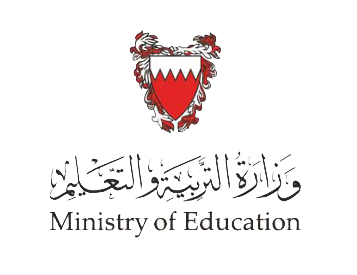 الإجابة
5. انظر إلى الرسم البياني جيدًا، ثم أجب عن الأسئلة التالية:

د- ضع علامة () أمام العبارة الصحيحة، وعلامة () أمام العبارة الخاطئة فيما يلي:
(          ) مرحلة النمو تمثل نهاية مرحلة ابتكار المنتجات الجديدة.
(         ) سعر المنتج في مرحلة التقديم يكون مرتفع بسبب كلفة
                       الإنتاج والتسويق.
(        ) تتسم مرحلة التقديم بعدم التغلب على المشاكل الإنتاجية.
(        ) في مرحلة الانحدار يميل الترويج إلى الإعلان التذكيري.
(          ) تتكون مرحلة النضوج والتشبع من مرحلتين هما 
                        النضوج الصاعد والنضوج المنحدر.
6.    (           ) يكون المنتج غير معروف في مرحلة النضوج والتشبع.
التالي
وزارة التربية والتعليم –الفصل الدراسي الثاني 2020-2021م
سوق321                 التسويق                      الوحدة الثالثة                          الفصل السادس:  دورة حياة المُنْتَج